به نام خدا
درس نقشه برداری
استاد:پریسا خواجه
1
تعاریف
نقشه Map
مقیاس Scale
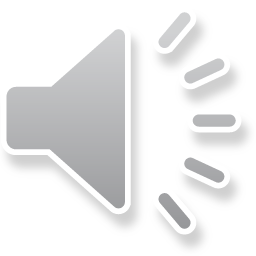 2
انواع نقشه از نظر مقیاس
نقشه های خیلی بزرگ مقیاس یا نقشه های پلان(معماری)
نقشه های بزرگ مقیاس اجرائی یا نقشه های مهندسی
نقشه های متوسط مقیاس
نقشه های کوچک مقیاس 
نقشه های خیلی کوچک مقیاس یا اطلس
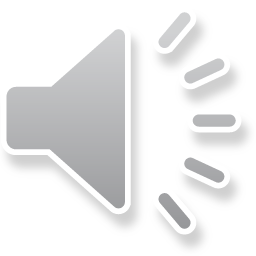 3
سطح مبنا مسطحاتی( بیضوی دورانی)
الف) بیضوی های محلی 

ب) بیضوی های ژئوسنتریک
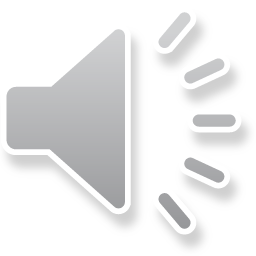 March 13, 2020
4
سطح مبنای ارتفاعی (ژئوئید)
سطح هم پتانسیلی که به بهترین وجه سطح آبهای آزاد را تقریب می کند.
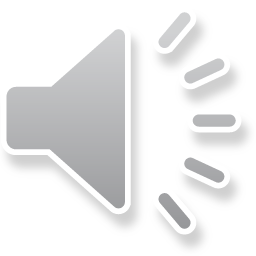 5
مدار و نصف النهار
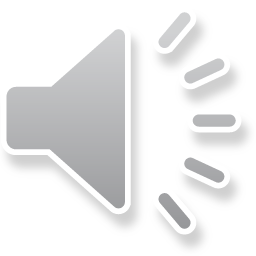 6
طول و عرض جغرافیایی
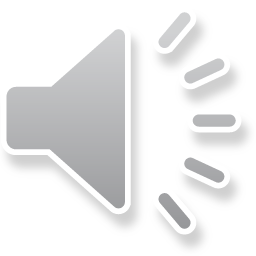 7